Question 6
Single Layer Neural Network 

Question
The perceptron algorithm converge 
if the training data set is correlate 
if the training data set is linearly separable
if the training data set is independent
Introduction
Linear discriminant functions
Linear functions of the input variables

Generalization 
Consider a non-linear function
3
Linear discriminant function
activation function
output
y
weights
w0
wn
...
bias
x0
...
xn
inputs
- bias is a threshold
4
Multiple linear discriminant
K > 2 classes
outputs
y1
yc
weights
wcn
w10
...
bias
x0
...
xn
inputs
- bias is a threshold
5
Gradient descent
Error function


 
Stocchastic gradient descent algorithm
6
The perceptron algorithm
Output


 
Activation function
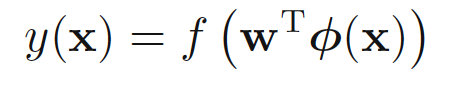 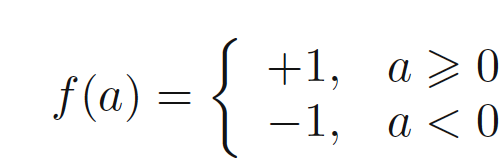 7
The perceptron algorithm
Classification


 

Perceptron criterion
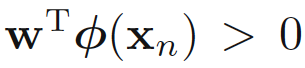 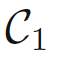 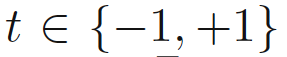 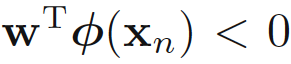 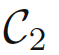 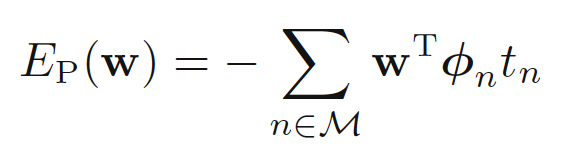 8
The perceptron algorithm
Gradient descent algorithm


 

Perceptron convergence theorem
if there exists an exact solution (if the training data set is linearly separable) then the perceptron learning algorithm is guaranteed to find an exact soultion in a finite number of steps
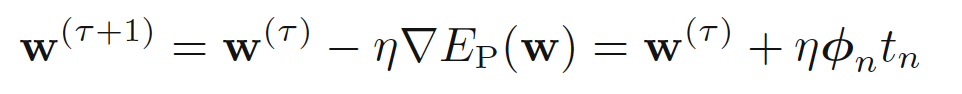 9
The perceptron algorithm
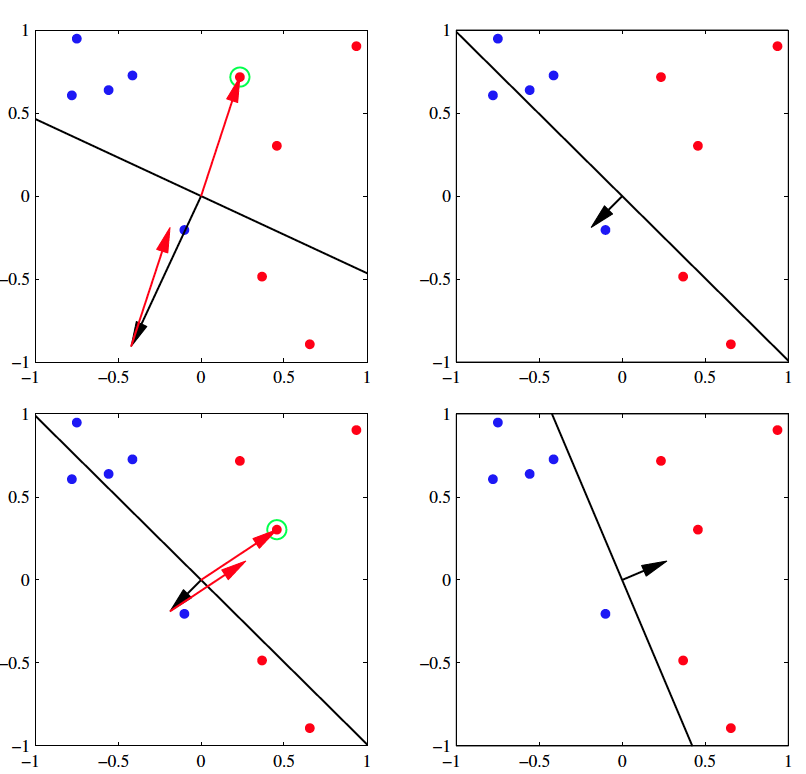 10
Linear separability
Linearly separble
The points can be classified correclty by a linear decision boundary

No linearly separable 
exclusive-OR (XOR) problem
11
References
Material
Slides
Video Lessons

Books
J. C. Bishop, Neural Networks for Pattern Recognition, Oxford University Press, 1995
J. C. Bishop, Pattern Recognition and Machine Learning, Springer, 2006